مثالصمم نموذج واكتب برنامج لحساب:
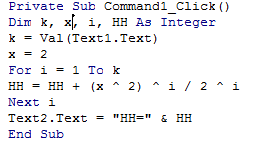